Eclipse Plug-in Development
Eclipse RCP Development Part 2
Advanced Topics
2015-05-15
Soyatec (http://www.soyatec.com)
Jin Liu (jin.liu@soyatec.com)
Skype: jin.liu.soyatec
Contents
Product Configuration
 Dependencies
 Configuration
 Launching
 Splash
 Branding
 License
 Update
Publish
Resources Hierarchy
 Workspace
 Resources
2015-05-15
Soyatec (http://www.soyatec.com)
Jin Liu (jin.liu@soyatec.com)
Skype: jin.liu.soyatec
Product Configuration
2015-05-15
Soyatec (http://www.soyatec.com)
Jin Liu (jin.liu@soyatec.com)
Skype: jin.liu.soyatec
Product Configuration
2015-05-15
Soyatec (http://www.soyatec.com)
Jin Liu (jin.liu@soyatec.com)
Skype: jin.liu.soyatec
Product Configuration
org.eclipse.core.runtime.products
<extension
         id="product"
         point="org.eclipse.core.runtime.products">
      <product
            application="org.ecsoya.eclipse.tutorial.rcp.application"
            name="Eclipse RCP Tutorial">
      </product>
   </extension>
2015-05-15
Soyatec (http://www.soyatec.com)
Jin Liu (jin.liu@soyatec.com)
Skype: jin.liu.soyatec
Product Configuration
Dependencies
 plugins
 features
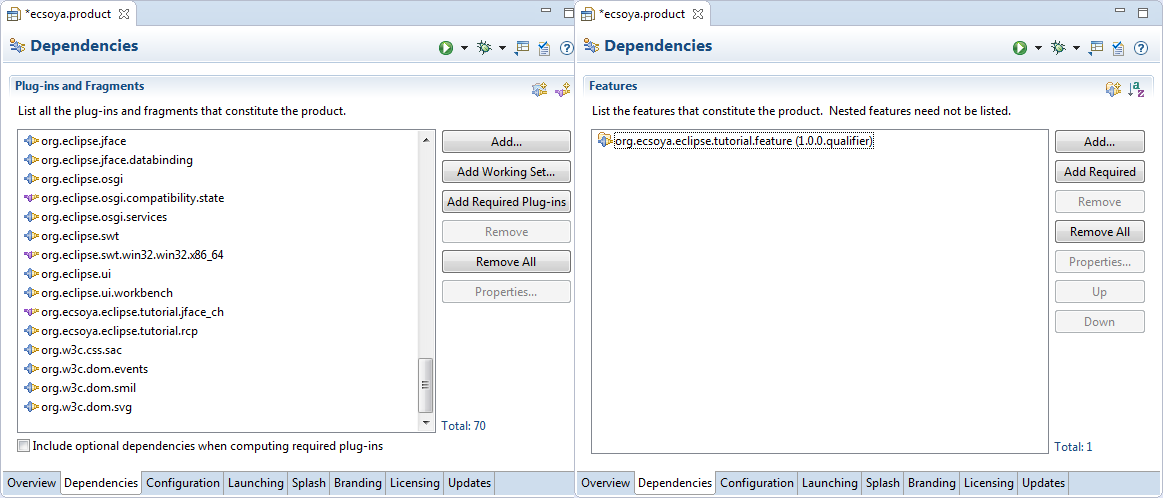 2015-05-15
Soyatec (http://www.soyatec.com)
Jin Liu (jin.liu@soyatec.com)
Skype: jin.liu.soyatec
Product Configuration
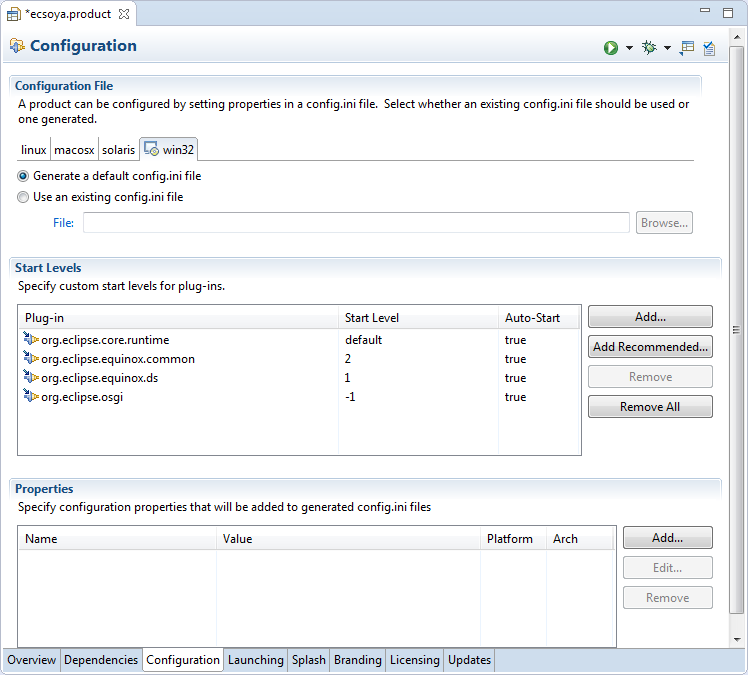 Configuration
 config.ini
2015-05-15
Soyatec (http://www.soyatec.com)
Jin Liu (jin.liu@soyatec.com)
Skype: jin.liu.soyatec
Product Configuration
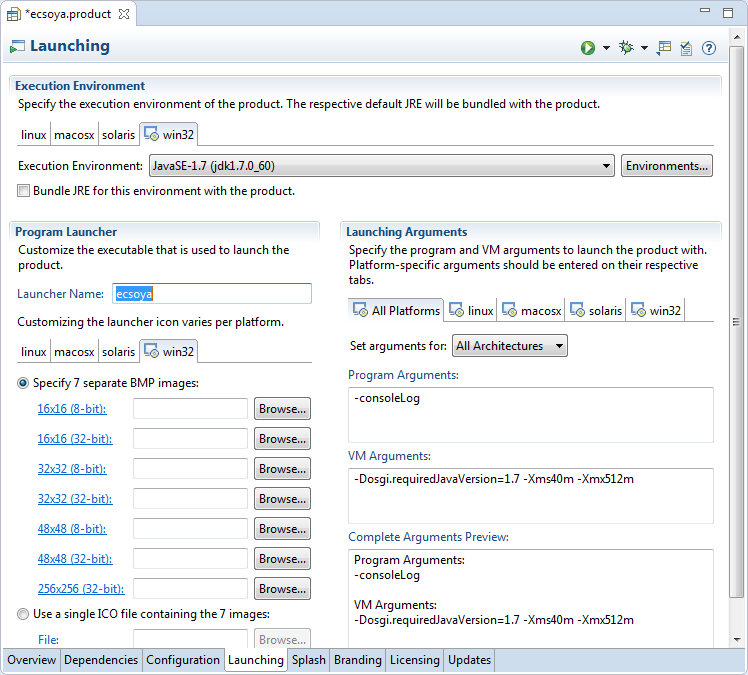 Launch
 Name
 Icon
 JRE
 Arguments
2015-05-15
Soyatec (http://www.soyatec.com)
Jin Liu (jin.liu@soyatec.com)
Skype: jin.liu.soyatec
Product Configuration
Splash
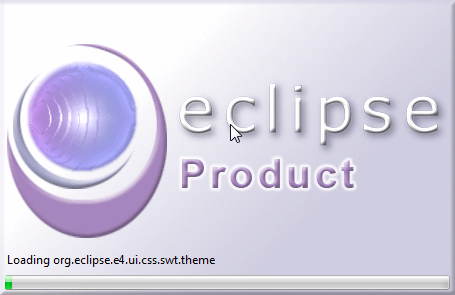 2015-05-15
Soyatec (http://www.soyatec.com)
Jin Liu (jin.liu@soyatec.com)
Skype: jin.liu.soyatec
Product Configuration
Splash
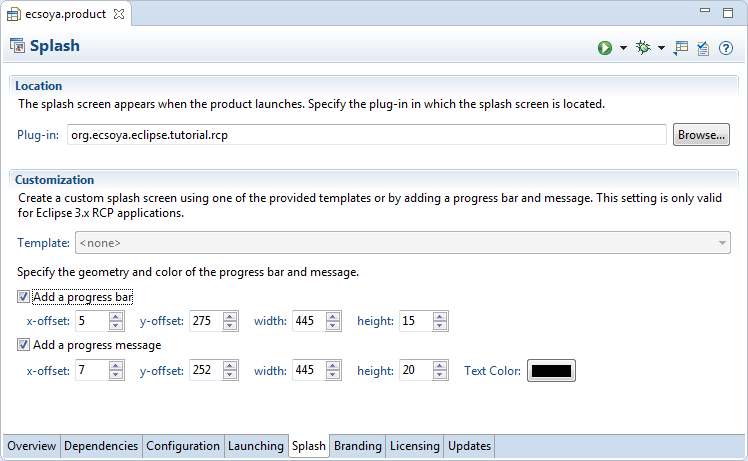 2015-05-15
Soyatec (http://www.soyatec.com)
Jin Liu (jin.liu@soyatec.com)
Skype: jin.liu.soyatec
Product Configuration
Branding
 Window Images
 About Dialog
 Welcome Intro
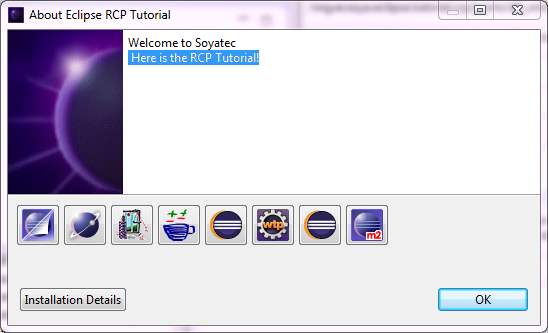 2015-05-15
Soyatec (http://www.soyatec.com)
Jin Liu (jin.liu@soyatec.com)
Skype: jin.liu.soyatec
Product Configuration
Branding
 Window Images
 About Dialog
 Welcome Page
 org.eclipse.ui.intro
 org.eclipse.ui.intro.config
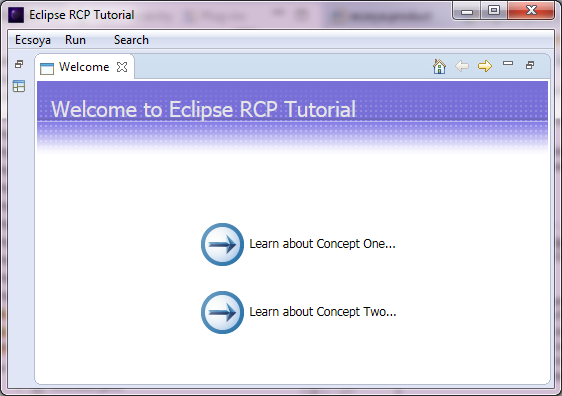 2015-05-15
Soyatec (http://www.soyatec.com)
Jin Liu (jin.liu@soyatec.com)
Skype: jin.liu.soyatec
Product Configuration
License
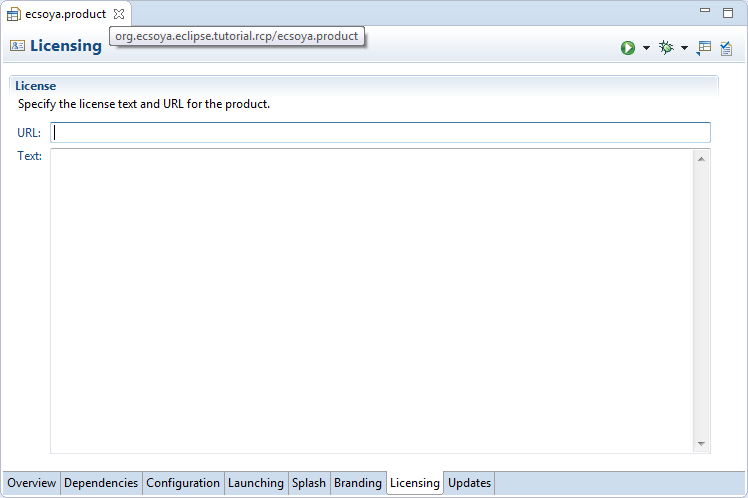 2015-05-15
Soyatec (http://www.soyatec.com)
Jin Liu (jin.liu@soyatec.com)
Skype: jin.liu.soyatec
Product Configuration
Updates
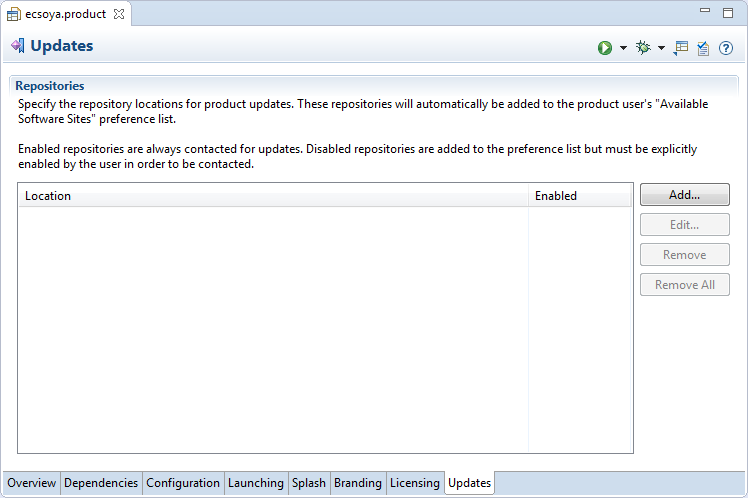 2015-05-15
Soyatec (http://www.soyatec.com)
Jin Liu (jin.liu@soyatec.com)
Skype: jin.liu.soyatec
Publish
Validation
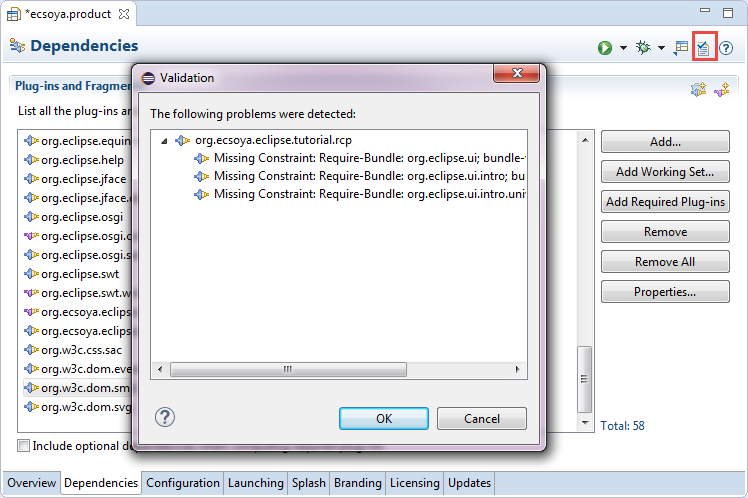 2015-05-15
Soyatec (http://www.soyatec.com)
Jin Liu (jin.liu@soyatec.com)
Skype: jin.liu.soyatec
Product Configuration
Export
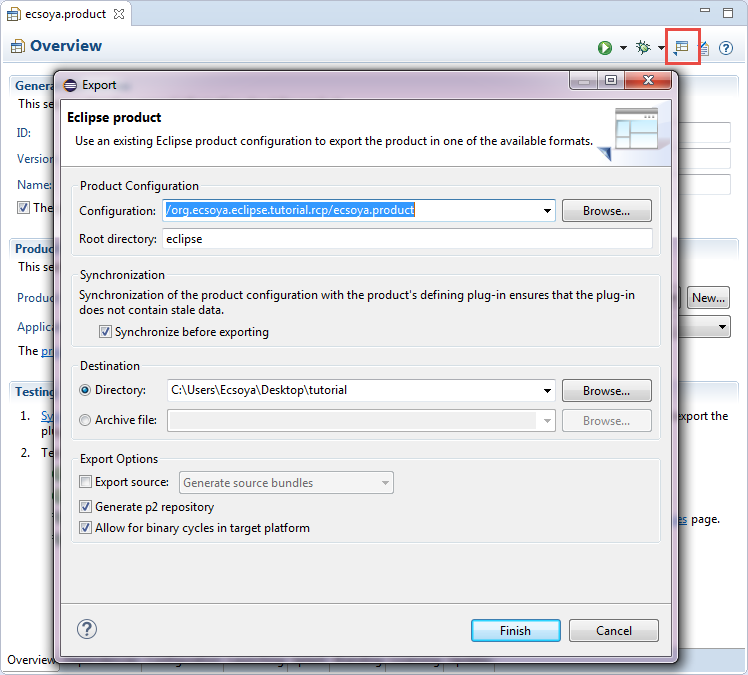 2015-05-15
Soyatec (http://www.soyatec.com)
Jin Liu (jin.liu@soyatec.com)
Skype: jin.liu.soyatec
Product Configuration
Export
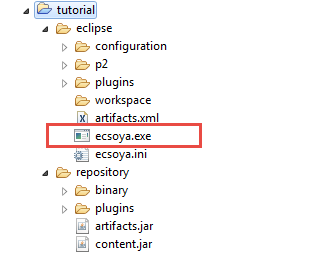 2015-05-15
Soyatec (http://www.soyatec.com)
Jin Liu (jin.liu@soyatec.com)
Skype: jin.liu.soyatec
Resources Hierarchy
org.eclipse.core.resources
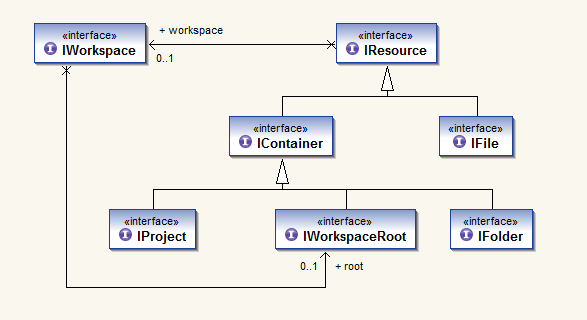 2015-05-15
Soyatec (http://www.soyatec.com)
Jin Liu (jin.liu@soyatec.com)
Skype: jin.liu.soyatec
Resources Hierarchy
IWorkspace
IWorkspace workspace = ResourcesPlugin.getWorkspace();
IWorkspaceRoot root = workspace.getRoot();
IProject[] projects = root.getProjects();
workspace.addResourceChangeListener(new IResourceChangeListener() {

    public void resourceChanged(IResourceChangeEvent event) {

    }
});
2015-05-15
Soyatec (http://www.soyatec.com)
Jin Liu (jin.liu@soyatec.com)
Skype: jin.liu.soyatec
Resources Hierarchy
Create Resource
IProject project = root.getProject();
IFolder folder = project.getFolder("Ecsoya");
if (!folder.exists()){
    try {
        folder.create(IResource.DEPTH_INFINITE, true, null);
    } catch (CoreException e) {
        e.printStackTrace();
    }
}
2015-05-15
Soyatec (http://www.soyatec.com)
Jin Liu (jin.liu@soyatec.com)
Skype: jin.liu.soyatec
Resources Hierarchy
Delete Resource
IProject project = root.getProject();
IFolder folder = project.getFolder("Ecsoya");
if (folder.exists()) {
    try {
        folder.delete(true, null);
    } catch (CoreException e) {
        e.printStackTrace();
    }
}
2015-05-15
Soyatec (http://www.soyatec.com)
Jin Liu (jin.liu@soyatec.com)
Skype: jin.liu.soyatec
Resources Hierarchy
Common Navigator View
 org.eclipse.ui.views
 org.eclipse.ui.navigator.viewer
 Resource Providers
 WorkbenchContentProvider
 WorkbenchLabelProvider
2015-05-15
Soyatec (http://www.soyatec.com)
Jin Liu (jin.liu@soyatec.com)
Skype: jin.liu.soyatec
Any Questions?
Skype: jin.liu.soyatec
Email: jin.liu@soyatec.com
2015-05-15
Soyatec (http://www.soyatec.com)
Jin Liu (jin.liu@soyatec.com)
Skype: jin.liu.soyatec
The end
2015-05-15
Soyatec (http://www.soyatec.com)
Jin Liu (jin.liu@soyatec.com)
Skype: jin.liu.soyatec